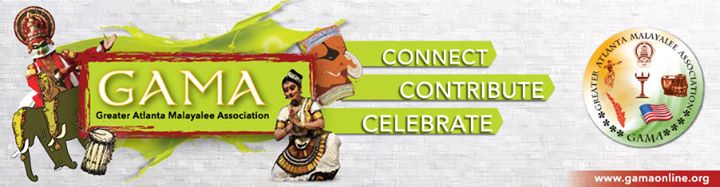 GAMA 2017
Financial Report
Events and Expenses (2017)
Medical Camp (Feb 25th 2017)
Refugee Camp (June 18th 2017)
Inauguration Expenses (Apr 1st 2017)
Picnic Expenses (May 20th 2017)
Onam Expenses (Aug 19th 2017)
Sports Activities - 2017
Poomaram Show (Oct 8th 2017)
Projected Xmas Expenses (Dec 16th 2017)
Income & Expenditure Summary - 2017
2017 Income Distribution Layout